Verifica e validazione
The PMBOK guide (Project Management Body of Knowledge), a standard adopted by IEEE, defines them as follows in its 4th edition:
"Validation. The assurance that a product, service, or system meets the needs of the customer and other identified stakeholders. It often involves acceptance and suitability with external customers. Contrast with verification."
"Verification. The evaluation of whether or not a product, service, or system complies with a regulation, requirement, specification, or imposed condition. It is often an internal process. Contrast with validation.“
According to [RD1] and [RD2], verification is:
act of reviewing, inspecting, testing, checking, auditing, or otherwise establishing and documenting whether items, processes, services or documents conform to specified requirements, [RD1];
process of evaluating a system or component to determine whether the products of a given development phase satisfy the conditions imposed at the start of the phase [RD2];
Validation is, according to its ANSI/IEEE definition, “the process of evaluating a system or component during or at the end of the development process to determine whether it satisfies specified requirements”. Validation is, therefore, 'end-to-end' verification, [RD4]. 
According to [RD4] it is possible to summarize the verification and validation concept as follows 
• Verification:  Am I building the system right?
• Validation: Am I building the right system?
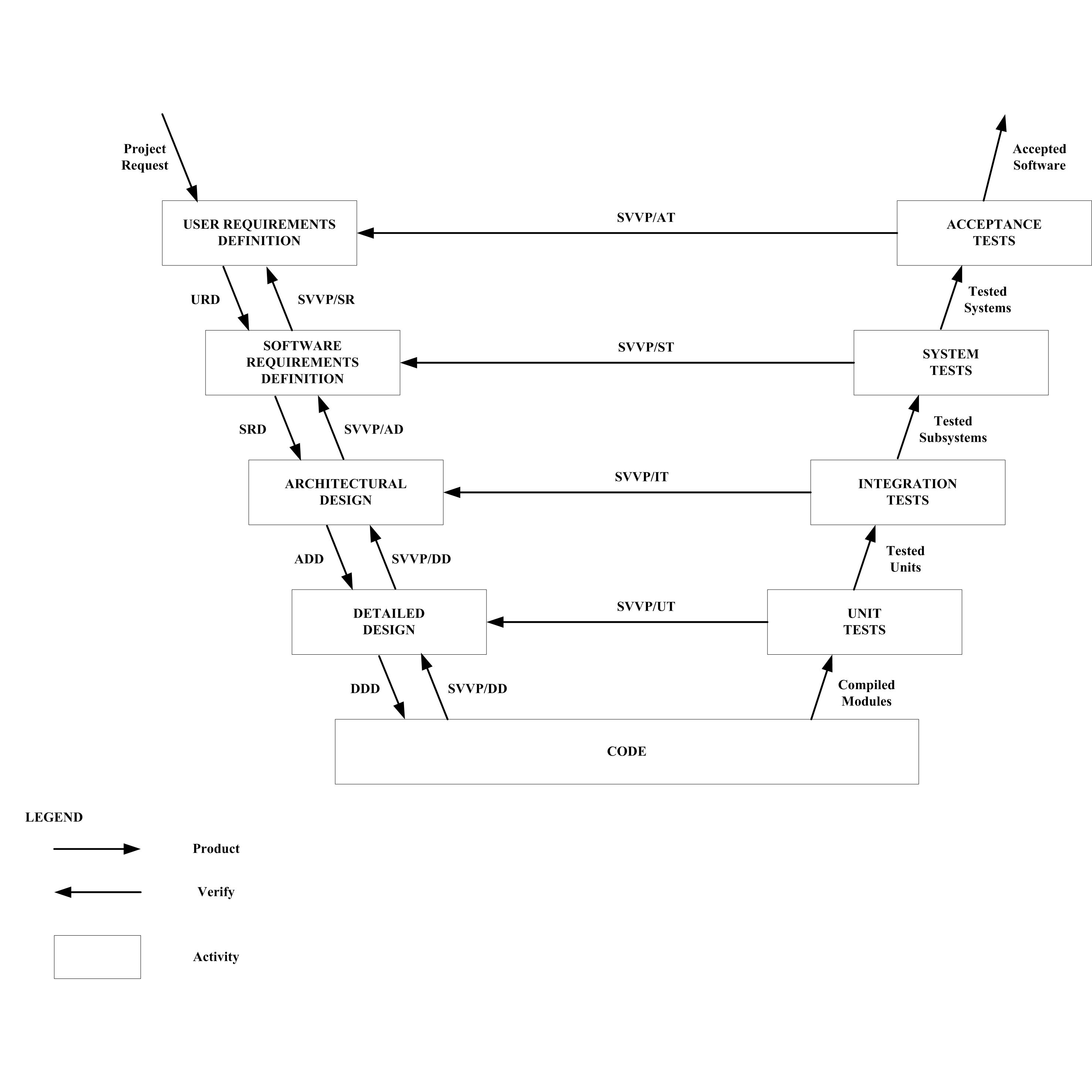 Metrica: misurabilità

Requisiti non misurabili: questionari, demo, ecc.

Fonti della validazione

Matrici di tracciabilità

Assicurazione di qualità (processo es: ISO9000)
scheda di test

scopo: verifica della specifica...
tipo di test: 
verifica documentale
ispezione diretta
verifica sperimentale
setup di verifica: ...
esecuzione del test: ...
criterio di successo: ...